European Comenius Project
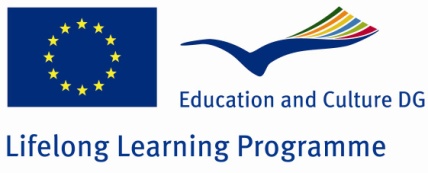 PHENOLOGY
Rythms of  life and relation with climate
European Comenius Project
PHENOLOGY
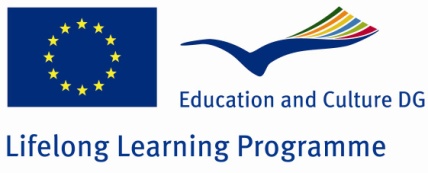 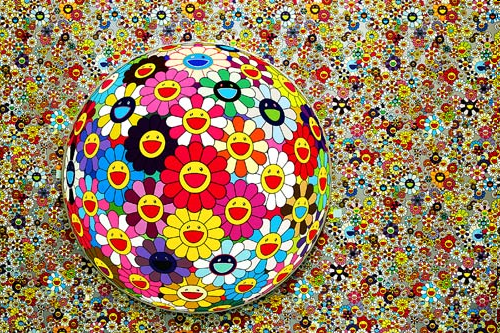 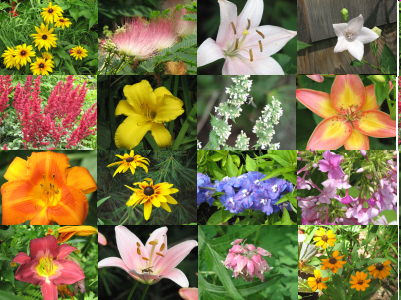 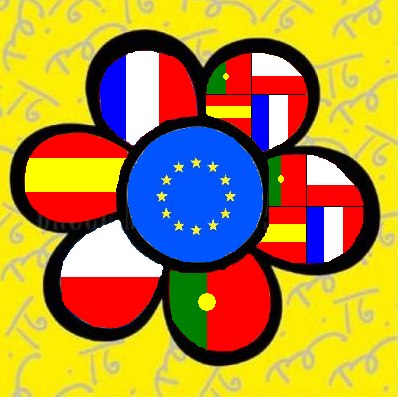 OUR COMMON TREES
Comparative table
Common trees
Common trees
Common trees
Common shrubs
* We  are sure we have not corylus avellana, we have the possibility of planting corylus maxima in February
European Comenius Project
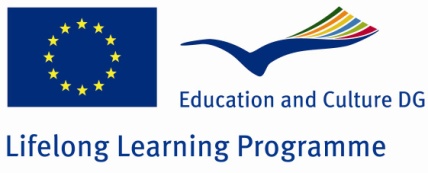 PHENOLOGY
Rythms of  life and relation with climate